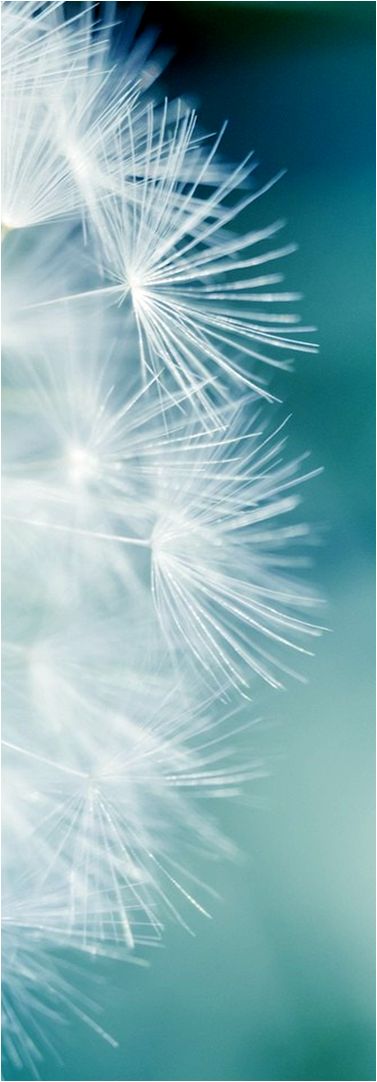 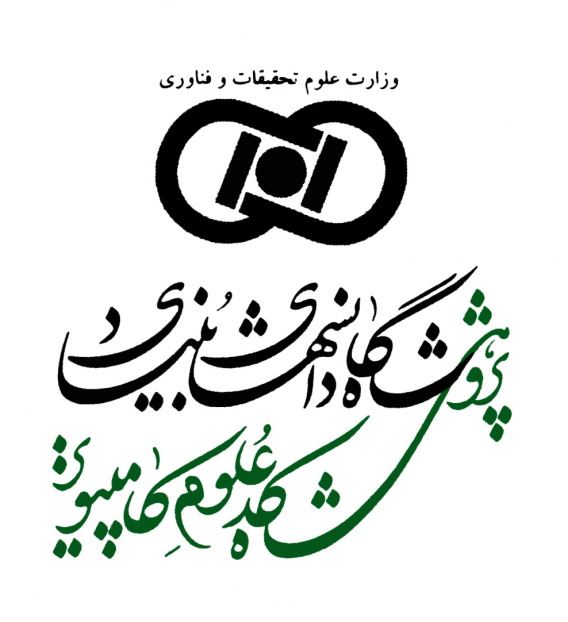 CUDA ProgrammingAhmad Lashgar
TWO Days Workshop on Multicore Processors
Outline
2
CUDA installation and compilation
CUDA for C
Runtime API 1
Simple Full Program
Runtime API 2
Inside Kernel
[Speaker Notes: CUDA for C -> mostly kernel setup
Runtime API 1 -> memory managements
Runtime API 2 -> useful remaining API
Inside Kernel -> developing advanced kernels]
Typical CUDA Program in C/C++
3
Kernel Definition
int main(){
C/C++ code
CUDA Function Calls
Kernel Configuration and Launch
CUDA Function Calls
C/C++ code
}
Original C Code
CUDA C extensions
CUDA Runtime API
CUDA Setup and Installation
4
Prior to CUDA 5.0:
CUDA driver
CUDA toolkit
CUDA SDK
After CUDA 5.0:
CUDA installer
Available:
NVIDIA website:
https://developer.nvidia.com/cuda-downloads
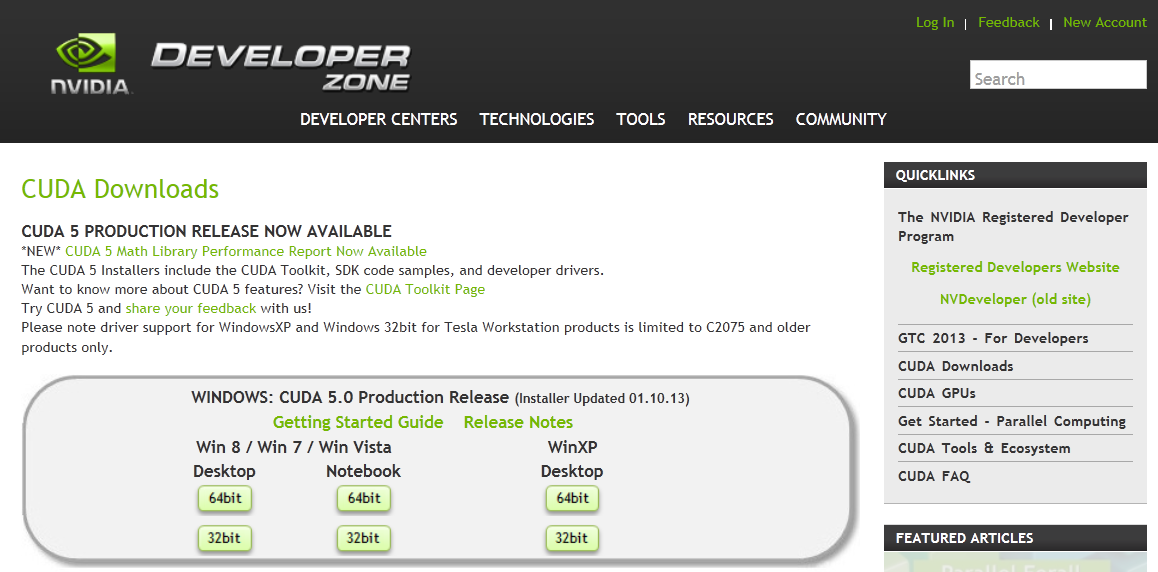 Compile Flow
5
Develop the application in:
Standard C/C++ and make the kernel calls extern
CUDA for C extensions
Device code
.cu
Host code
.c    .cpp
NVCC
System Compiler
Object codes
CUDA Libraries
System Linker
Binary
CUDA for C
6
Function Type Qualifiers
Kernel Configuration and Launch
Built-in Variables in the Kernel
Function Type Qualifiers
7
__host__
Called on host, Executed on host

__global__
Called on host, Executed on device

__device__
Called on device, Executed on device
__host__ int functionOnHost (int arg1, int *arg2, ...)
__global__ void kernel (int arg1, int *arg2, ...)
__device__ int functionOnDevice (int arg1, int *arg2, ...)
[Speaker Notes: Host -> default]
Kernel Configuration and Launch
8
Kernel grid/block dimensions


Launch notation:
dim3 blockSize(16, 1, 1);
dim3 gridSize(N/blockSize.x, 1);
kernel <<< gridSize, blockSize >>> (arg1, arg2);
Built-in Variables in The Kernel
9
threadIdx
blockIdx
blockDim
3
2
4
0
0
4
0
1
4
Grid
…
Block 2
Block 3
Block 0
Block 1
Built-in Variables in The Kernel (2)
10
threadIdx, blockDim
A
__global__ void kernel(int *A){
	A[ threadIdx.x ] = threadIdx.x;
}
kernel <<<1, 4>>> (A);
A
A
__global__ void kernel(int *A){
	A[ threadIdx.x ] = blockDim.x;
}
kernel <<<1, 4>>> (A);
A
Built-in Variables in The Kernel (3)
11
blockIdx
A
__global__ void kernel(int *A){
    int gtid = blockIdx.x*blockDim.x 
			 + threadIdx.x;
    A[ gtid ] = gtid;
}
kernel<<<2,4>>>(A);
A
A
__global__ void kernel(int *A){
    int gtid = blockIdx.x*blockDim.x
			 + threadIdx.x;
    A[ gtid ] = blockIdx.x;
}
kernel<<<2,4>>>(A);
A
Runtime API
12
Memory Management
Allocate

Transfer

Free
cudaMalloc ((void**)&ptr, size) ;
cudaMemcpy (dest, src, size, type) ;
cudaFree (ptr) ;
cudaMemcpyHostToDevice
cudaMemcpyDeviceToHost
cudaMemcpyDeviceToDevice
cudaMemcpyHostToHost
Simple Full Program (vec-vec add)
13
#define N 1024
__global__ void kernel(float *a, float *b, float *c, int n){
    int tid=threadIdx.x+blockIdx.x*blockDim.x;
    if(tid<n)
        c[tid]=a[tid]+b[tid];
}
int main (void) {
float hA[N], hB[N], hC[N];
float *dA, *dB, *dC;
int S = sizeof(float) * N;
cudaMalloc((void**)&dA, S);
cudaMalloc((void**)&dB, S);
    cudaMalloc((void**)&dC, S);
Original C Code
CUDA C extensions
CUDA Runtime API
[Speaker Notes: Typical colurful view avaale ke bood]
Simple Full Program (2)
14
cudaMemcpy(dA, hA, S, cudaMemcpyHostToDevice);
    cudaMemcpy(dB, hB, S, cudaMemcpyHostToDevice);
kernel<<<N/256,256>>>(dA, dB, dC, N);
cudaMemcpy(hC, dC, S, cudaMemcpyDeviceToHost);
// post process
cudaFree(dA);
    cudaFree(dB);
    cudaFree(dC);
}
Original C Code
CUDA C extensions
CUDA Runtime API
Outline
15
CUDA installation and compilation
CUDA for C
Runtime API 1
Simple Full Program
Runtime API 2
Inside Kernel
Runtime API (continued...)
16
Error Checking
Device Property
Unified Virtual Address and Page-locked Memory
Synchronization
Error Checking
17
Internal variable maintaining last error
Initial value to `cudaSuccess`
Getting last error

Getting the string of last error

Getting/Resetting last error
cudaError error = cudaGetLastError();
char* s = cudaGetErrorString(error);
cudaError error = cudaPeekAtLastError();
Error Checking (2)
18
Example:
cudaError e1 = cudaGetLastError();
if ( cudaSuccess != e1 )
{
    printf( "CUDA error: %s\n", cudaGetErrorString(e1) );
    exit( -1 );
}
[Speaker Notes: Real example]
Device Property
19
Get the number of available devices:

Get the device properties: 


Available properties:
Compute Capability (CC)
SM count
Maximum thread per block and so on
cudaGetDeviceCount( &device_count);
cudaDeviceProp devProp; 
cudaGetDeviceProperties(&devProp, devID);
Unified Virtual Address
20
Single address space among host and device
Available on CC 2.x or higher
Non UVA
UVA
Device
Memory
Host
Memory
Device
Memory
Host
Memory
0x000

0xFFF
0x000

0xFFF
0x000
0xFFF
CPU
GPU
CPU
GPU
Unified Virtual Address (2)
21
Memory copies can be transparent:
int  main() {
    float *h_a, *h_b, *h_c;
    size_t memsize= N * sizeof(float);
    cudaHostAlloc((void**)&h_a, memsize,0);
    cudaHostAlloc((void**)&h_b, memsize,0);
    cudaHostAlloc((void**)&h_c, memsize,0);
    vecAdd<<<N/256, 256>>>(h_a, h_b, h_c, N);
    // post-process
    cudaFree(h_a);    cudaFree(h_b);    cudaFree(h_c);
}
Synchronization of Host-Device
22
CPU:
GPU:
time
Synchronization of Host-Device (2)
23
Control is returned to host immediately after:
Kernel Launch
Device to Device memory copy
Less than 64K Host to Device memory copy 
Async memory copies

Memory sets

Force synchronization
cudaMemcpyAsync (dest, src, size, type);
cudaMemset ((void*)ptr, value, count);
cudaDeviceSynchronize ();
Outline
24
CUDA installation and compilation
CUDA for C
Runtime API 1
Simple Full Program
Runtime API 2
Inside Kernel
[Speaker Notes: CUDA for C -> mostly kernel setup
Runtime API 1 -> memory managements
Runtime API 2 -> useful remaining API
Inside Kernel -> developing advanced kernels]
Inside Kernel
25
Intra-block communication
Shared memory
Synchronizer
Race Condition
Atomic Operations
Memory Access Coalescing
Execution Configuration
Inter-block Communication
26
Follow streaming model
O(100) cycles
SM
SM
DRAM
O(10) cycles
Shared
Memory
ALU
ALU
ALU
ALU
ALU
ALU
ALU
ALU
SM
Shared
Memory
ALU
ALU
ALU
ALU
ALU
ALU
ALU
ALU
SM
Shared
Memory
ALU
ALU
ALU
ALU
ALU
ALU
ALU
ALU
Shared Memory
27
Communicate within thread block
Fast synchronization
__global__ void Kernel(int *A) {
	int tid = threadIdx.x;
	for(i=0; i<N/256; i++) {
		__shared__ int tile[256];
		tile[tid] = A[i*256+tid];
		__syncthreads();
		// sort the tile in-place at
		// the bandwidth of shared memory
		__syncthreads();
		A[i*256+tid] = tile[tid];
	}
}
Kernel <<<1, 256>>> (A);
Synchronizers
28
Informative __synchthreads
Returns the number of threads with non-zero predicate

Return non-zero if all threads have non-zero predicate

Return non-zero if any of threads have non-zero predicate:
int __syncthreads_count(int predicate);
int __syncthreads_and(int predicate);
int __syncthreads_or(int predicate);
Race Condition
29
Example:
__global__ void kernel(float *a, float *b, float *c) 
{
    if( threadIdx.x < N ) 
        c[blockIdx.x] += a[blockIdx.x] * b[threadIdx.x];
}
Atomic Operations
30
The operations which are not interrupted
Operate on the variables on global or shared memory
Arithmetic:
atomicAdd(address, value)
atomicExch, atomicSub, atomicInc, atomicDec, atomicMin, atomicMax, atomicCAS
Bitwise
atomicAnd(address, value)
atomicOr, atomicXor
Atomic Operations (3)
31
Making critical section using atomic operations
__global__ void kernel(float *a, float *b, float *c, int N) {
    __shared__ int lock;
    lock=0u;
    if(threadIdx.x < N) {
        int leaveLoop = 0;
        while (leaveLoop==0) {
            if (atomicExch(&lock, 1u) == 0u) {
                //critical section
                leaveLoop = 1;
                atomicExch(&lock,0u);
            }
        }
    }
}
Memory Access Coalescing
32
Memory transactions are at the memory block granularity
Streaming Multiprocessor
Logical View of Memory
Request
Word 1
LD/ST
LD/ST
LD/ST
LD/ST
…
Word 1
Word 1
…
…
Word N
Word N
Reply
…
Memory Access Coalescing (2)
33
Memory accesses of the threads in a warp are merged to a few memory transactions
// memory load inside kernel
float reg = A[index];
Memory transactions
per warp
Indexing scheme
Illustration
int index = 0;
int index = threadIdx.x;
128 bytes
1
1
int index = 32*threadIdx.x;
32
Execution Configuration
34
Finding the optimal configuration:
Concurrent
Thread
Register
File
Shared
Memory
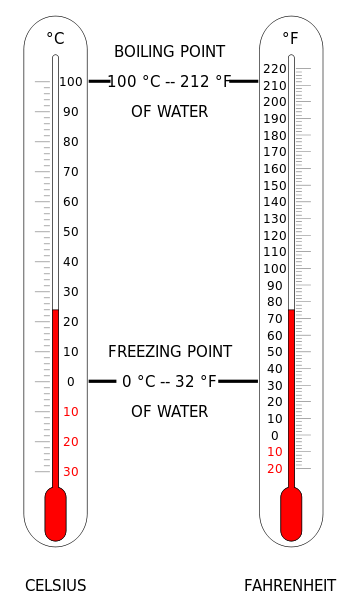 [Wikipedia]
ANY QUESTION?
35
Thank you
Backup Slides
36
Case Study : Sobel Filter
37
Problem definition:
Detecting the edges in image by applying the Sobel filter on each pixel:
[
]
-1
-2
-1
0
0
0
1
2
1
Case Study : Sobel Filter (2)
38
Sample operations:
Input image
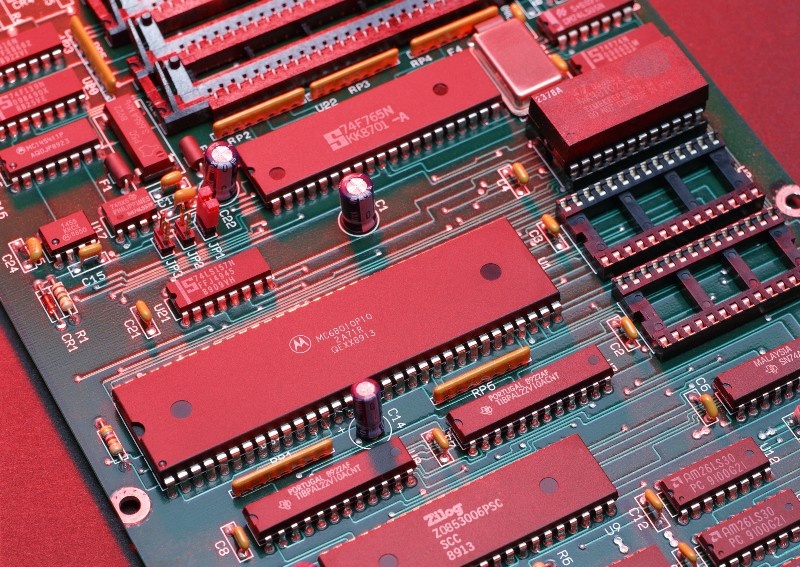 Case Study : Sobel Filter (3)
39
Sample operations:
Turn to grayscale
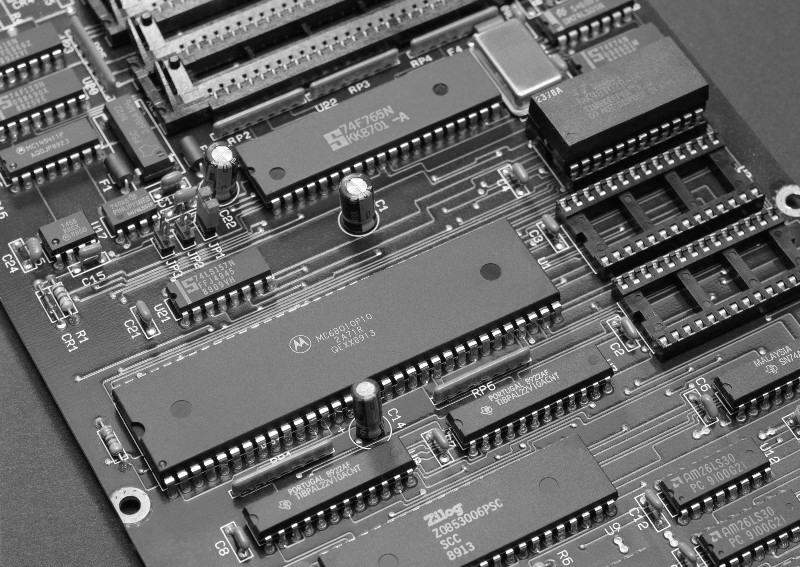 Case Study : Sobel Filter (4)
40
Sample operations:
Multiply each pixel neighborhood by the Sobel filter
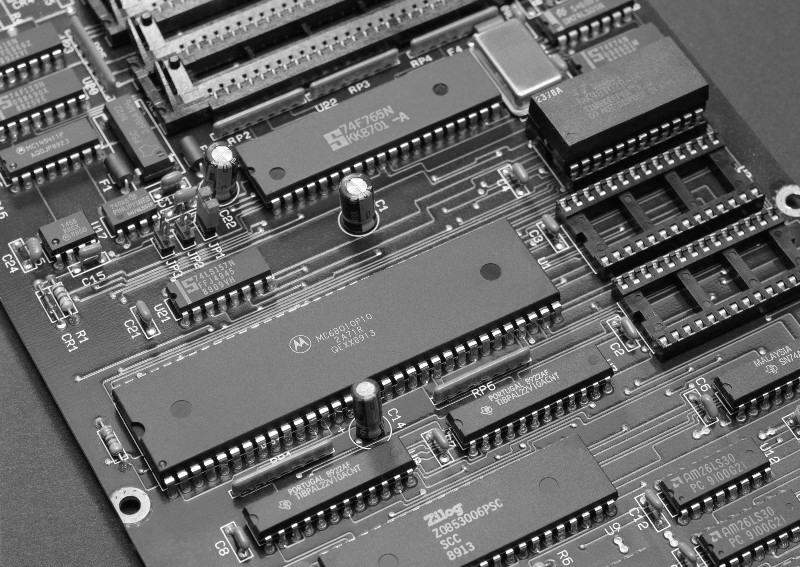 [
]
-1
-2
-1
0
0
0
1
2
1
X
Case Study : Sobel Filter (5)
41
Sample operations:
Output image
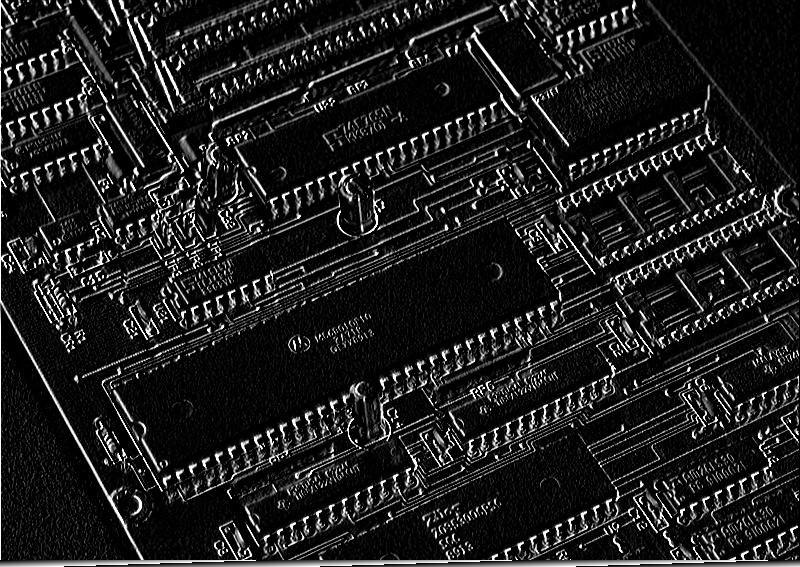 Case Study : Sobel Filter (6)
42
Parallelism
The calculation of new color for each pixel is independent of the others
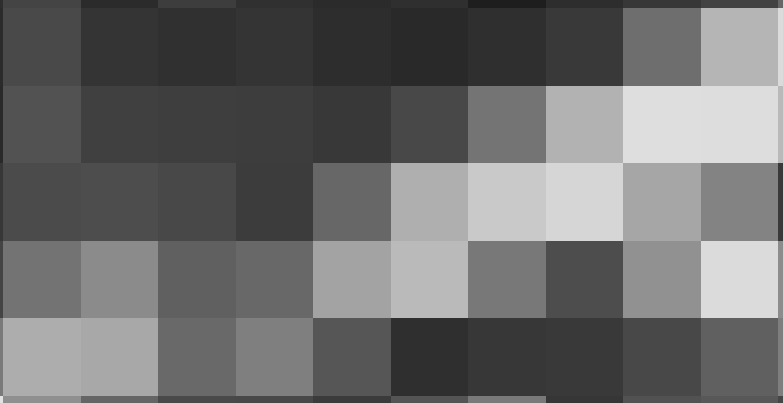 -1
-2
-1
0

0
1
2
1
-1
-2
-1
0

0
1
2
1
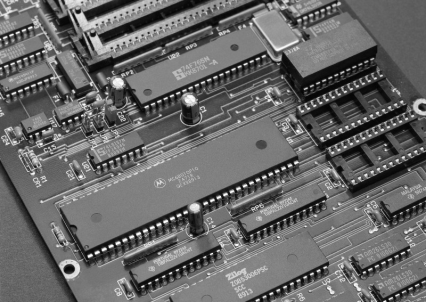 TX
TY
Case Study : Sobel Filter (7)
43
Serial Code (1)
void sobel_cpu( float *img_out,
                         float *img_in,
                         int WIDTH, int HEIGHT)
{
    for(int y=0; y<HEIGHT; y++)
    {
        for(int x=0; x<WIDTH; x++)
        {
        	// 1. fetch the six neighbor pixels
	// 2. calculate new color
        	// 3. write back the new color
        }
    }
}
Case Study : Sobel Filter (7)
44
Serial Code (2)
{
    for(int y=0; y<HEIGHT; y++)
    {
        for(int x=0; x<WIDTH; x++)
        {
            // 1. fetch the six neighbor pixels
            LUp = (x-1>=0 && y-1>=0)? img_in[(x-1)+(y-1)*WIDTH]:0;
            LCnt= (x-1>=0)? img_in[(x-1)+y*WIDTH]:0;
            LDw = (x-1>=0 && y+1<HEIGHT)? img_in[(x-1)+(y+1)*WIDTH]:0;
            RUp = (x+1<WIDTH && y-1>=0)? img_in[(x+1)+(y-1)*WIDTH]:0;
            RCnt= (x+1<WIDTH)? img_in[(x+1)+y*WIDTH]:0;
            RDw = (x+1<WIDTH && y+1<HEIGHT)? img_in[(x+1)+(y+1)*WIDTH]:0;
	  // 2. calculate new color
            // 3. write back the new color
        }
    }
}
Case Study : Sobel Filter (7)
45
Serial Code (3)
{
    for(int y=0; y<HEIGHT; y++)
    {
        for(int x=0; x<WIDTH; x++)
        {
        	 // 1. fetch the six neighbor pixels
	 // 2. calculate new color
            pixel = -1*LUp  + 1*RUp +
                       -2*LCnt + 2*RCnt +
                       -1*LDw  + 1*RDw;
            pixel=(pixel<0)?0:pixel;
            pixel=(pixel>MAXRGB)?MAXRGB:pixel;
           // 3. write back the new color
        }
    }
}
Case Study : Sobel Filter (7)
46
Serial Code (4)
{
    for(int y=0; y<HEIGHT; y++)
    {
        for(int x=0; x<WIDTH; x++)
        {
    	// 1. fetch the six neighbor pixels
	// 2. calculate new color
	// 3. write back the new color
           img_out[x+y*WIDTH]=pixel;
        }
    }
}
Case Study : Sobel Filter (8)
47
CUDA Kernel Code (1)
__global__
void sobel_gpu( float *img_out,
                         float *img_in,
                         int WIDTH, int HEIGHT)
{
	int x,y;
	x=blockDim.x*blockIdx.x+threadIdx.x;
	y=blockDim.y*blockIdx.y+threadIdx.y;

	if(x<WIDTH && y<HEIGHT){
           	// 1. fetch the six neighbor pixels
	 	// 2. calculate new color
          		// 3. write back the new color
	}
}
Case Study : Sobel Filter (8)
48
CUDA Kernel Code (2)
{
	x=blockDim.x*blockIdx.x+threadIdx.x;
	y=blockDim.y*blockIdx.y+threadIdx.y;

	if(x<WIDTH && y<HEIGHT){
            	// 1. fetch the six neighbor pixels
            	LUp = (x-1>=0 && y-1>=0)? img_in[(x-1)+(y-1)*WIDTH]:0;
            	LCnt= (x-1>=0)? img_in[(x-1)+y*WIDTH]:0;
            	LDw = (x-1>=0 && y+1<HEIGHT)? img_in[(x-1)+(y+1)*WIDTH]:0;
            	RUp = (x+1<WIDTH && y-1>=0)? img_in[(x+1)+(y-1)*WIDTH]:0;
            	RCnt= (x+1<WIDTH)? img_in[(x+1)+y*WIDTH]:0;
            	RDw = (x+1<WIDTH && y+1<HEIGHT)? img_in[(x+1)+(y+1)*WIDTH]:
		// 2. calculate new color
           	// 3. write back the new color
	}
}
Case Study : Sobel Filter (8)
49
CUDA Kernel Code (3)
{
	x=blockDim.x*blockIdx.x+threadIdx.x;
	y=blockDim.y*blockIdx.y+threadIdx.y;

	if(x<WIDTH && y<HEIGHT){
            	// 1. fetch the six neighbor pixels
	    	// 2. calculate new color
           	pixel = -1*LUp  + 1*RUp +
                     		-2*LCnt + 2*RCnt +
                      	-1*LDw  + 1*RDw;
           	pixel=(pixel<0)?0:pixel;
           	pixel=(pixel>MAXRGB)?MAXRGB:pixel;
           	// 3. write back the new color
	}
}
Case Study : Sobel Filter (8)
50
CUDA Kernel Code (4)
{
	x=blockDim.x*blockIdx.x+threadIdx.x;
	y=blockDim.y*blockIdx.y+threadIdx.y;

	if(x<WIDTH && y<HEIGHT){
           	// 1. fetch the six neighbor pixels
	  	// 2. calculate new color
          		// 3. write back the new color
          		img_out[x+y*WIDTH]=pixel;
	}
}
Case Study : Sobel Filter (9)
51
Kernel Call Code (1)
// 1. Allocate space on GPU
// 2. Move input image to GPU
// 3. Configure and Call the kernel
// 4. Move the output image back to CPU
// 5. Free CUDA memory
Case Study : Sobel Filter (9)
52
Kernel Call Code (2)
// 1. Allocate space on GPU
	float *d_img_out_array=NULL,*d_img_in_array=NULL;
	cudaMalloc((void**) &d_img_in_array,
		sizeof(float)*WIDTH*HEIGHT);
	cudaMalloc((void**) &d_img_out_array,
		sizeof(float)*WIDTH*HEIGHT);
// 2. Move input image to GPU
	cudaMemcpy(d_img_in_array, h_img_in_array,
		sizeof(float)*WIDTH*HEIGHT,
		cudaMemcpyHostToDevice);
// 3. Configure and Call the kernel
// 4. Move the output image back to CPU
// 5. Free CUDA memory
Case Study : Sobel Filter (9)
53
Kernel Call Code (3)
// 1. Allocate space on GPU
// 2. Move input image to GPU
// 3. Configure and Call the kernel
	dim3 threads(BLOCK_SIZE, BLOCK_SIZE);
	dim3 grid(WIDTH / threads.x, HEIGHT / threads.y);
	sobel_gpu <<< grid, threads >>> (	d_img_out_array,
						d_img_in_array,
						WIDTH, HEIGHT);
	cudaThreadSynchronize() ;
// 4. Move the output image back to CPU
// 5. Free CUDA memory
Case Study : Sobel Filter (9)
54
Kernel Call Code (4)
// 1. Allocate space on GPU
// 2. Move input image to GPU
// 3. Configure and Call the kernel
// 4. Move the output image back to CPU
	cudaMemcpy(h_img_out_array, d_img_out_array,
		sizeof(QUANTUM_TYPE)*WIDTH*HEIGHT, cudaMemcpyDeviceToHost);
// 5. Free CUDA memory
	cudaFree(d_img_in_array);
	cudaFree(d_img_out_array);
Case Study : Sobel Filter (10)
55
Main Code
void main()
{
	// 1. Read image
	// 2. Convert to gray and reformat it into 1D array
	if(CUDA){
		// 3.A Compute sobel on GPU
		// Kernel Call Code:
        }else{
		// 3.B Compute sobel on CPU:
		// serial code
	}
	// 4. Reformat for writeback
	// 5. Write image back to disk
}
NVCC Compiler
56
Offline Compilation
Controlling the destination binary through `-code`
-arch=sm_20
Embedding multiple versions
-gencode code=sm_20,arch=compute_20
Just-in-time Compilation
Compile built-in PTX in driver at runtime
Cached for repetitive executions
Can be forced through CUDA_FORCE_PTX_JIT
Variable Type Qualifiers
57
__shared__
Life time of a block
Read/Write by thread of a block
__constant__
Life time of application
Read by all threads and Write by host
Variable Type Qualifiers (2)
58
Compiler optimization to prevent extra memory access





Solution: volatile
Any reference to this variable compiles to an actual memory read instruction
// myArray is an array of non-zero integers
// located in global or shared memory
__global__ void myKernel(int* result) {
	...
	int tid = threadIdx.x;
	int ref1 = myArray[tid] * 1;
	myArray[tid + 1] = 2;
	int ref2 = myArray[tid] * 1;
	result[tid] = ref1 * ref2;
	...
}
Memory Access Coalescing
59
Memory access coalescing
Memory access of neighbor threads to same memory block are coalesced into one transaction
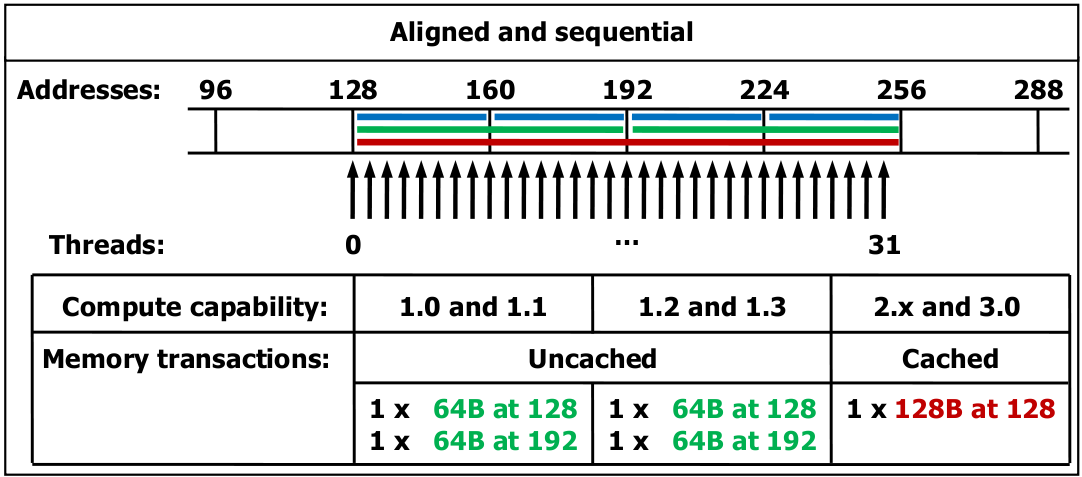 Memory Access Coalescing (2)
60
Memory access coalescing
Memory access of neighbor threads to same memory block are coalesced into one transaction
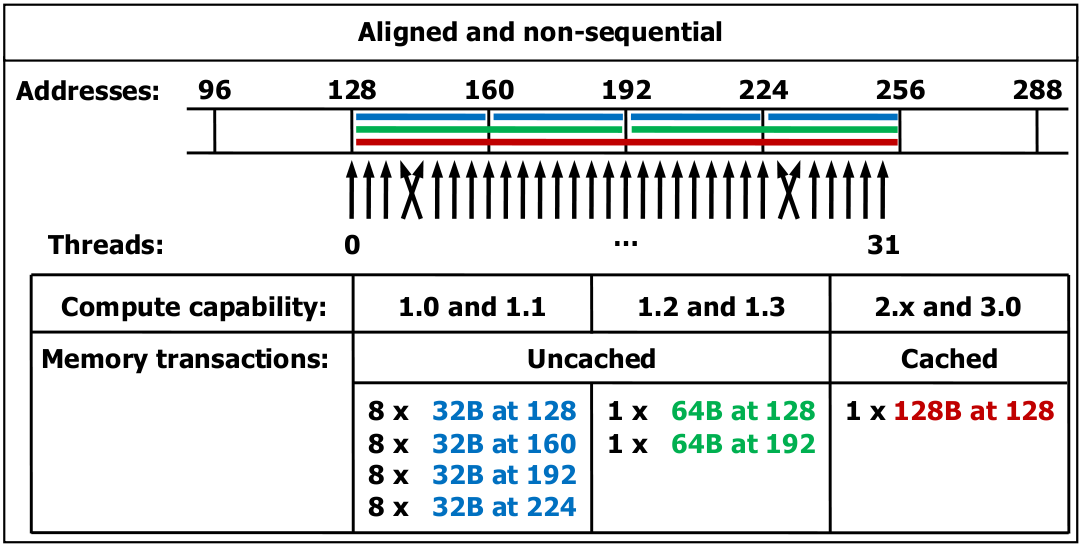 Memory Access Coalescing (3)
61
Memory access coalescing
Memory access of neighbor threads to same memory block are coalesced into one transaction
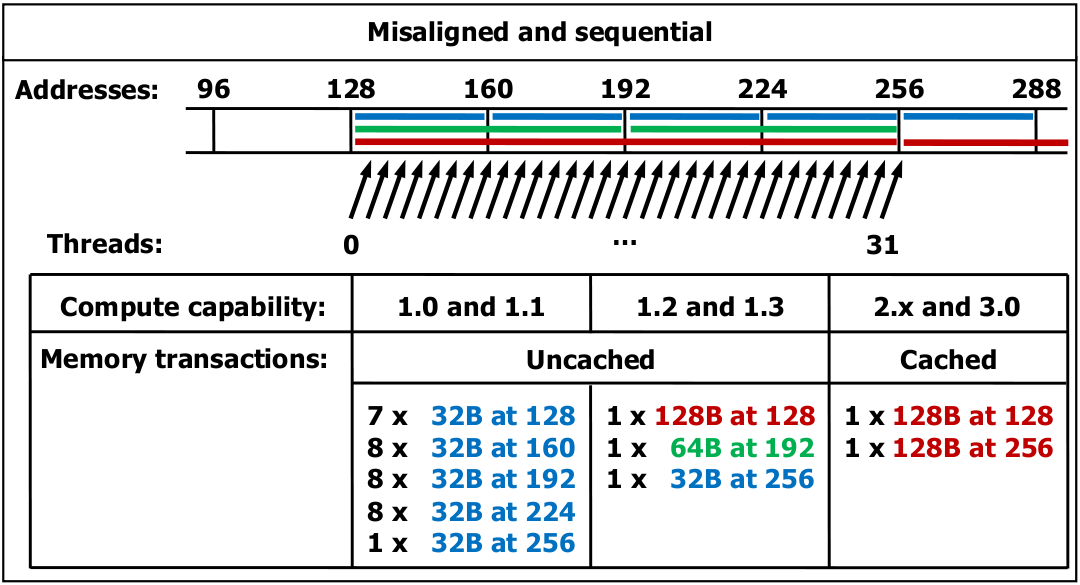